Highlights from the Avon Library's CTDA projects
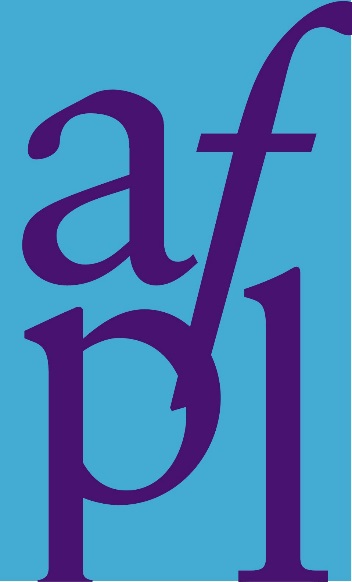 Presented by Tina Panik
Avon Free Public Library
Avon Library: who we are
Avon Library: what we have
168 books from the original Northington Library collection, 1700-1800’s
182 maps covering 1625-early 2000’s. The maps were created between 1829-2000
124 original land deeds, 1766-1903
54 bound probate volumes
26 bound volumes of Avon News 		  (just digitized!)
717 ephemera files….and growing!
272 boxes in the archives
Suburban public library
History Room is part of Reference
Population: 18,000Building Size: 42,000 sq. ft.
Annual Budget: $1.5 millionFull-Time Equivalent: 14.5Hours Open per Week: 52
Annual Circulation: ~285,000
Average Daily Visits: ~500
Programs per year: ~1200
The recipe for our CTDA projects
1. Internal prep
2. CTDA workflow
3. Community Showcase
Read and research
Secure permissions
Create a work plan
Scan each page individually as a TIFF file, labeling by date and page number
Upload to CTDA using the appropriate content model

WWII newsletters: 
manuscript content model
Hadsell Brothers:
 large image content model
Lure of Litchfield Hills: 
book content model
Feature collections with a 
program
gallery show
series of promotions
Highlight #1: WWII Newsletters
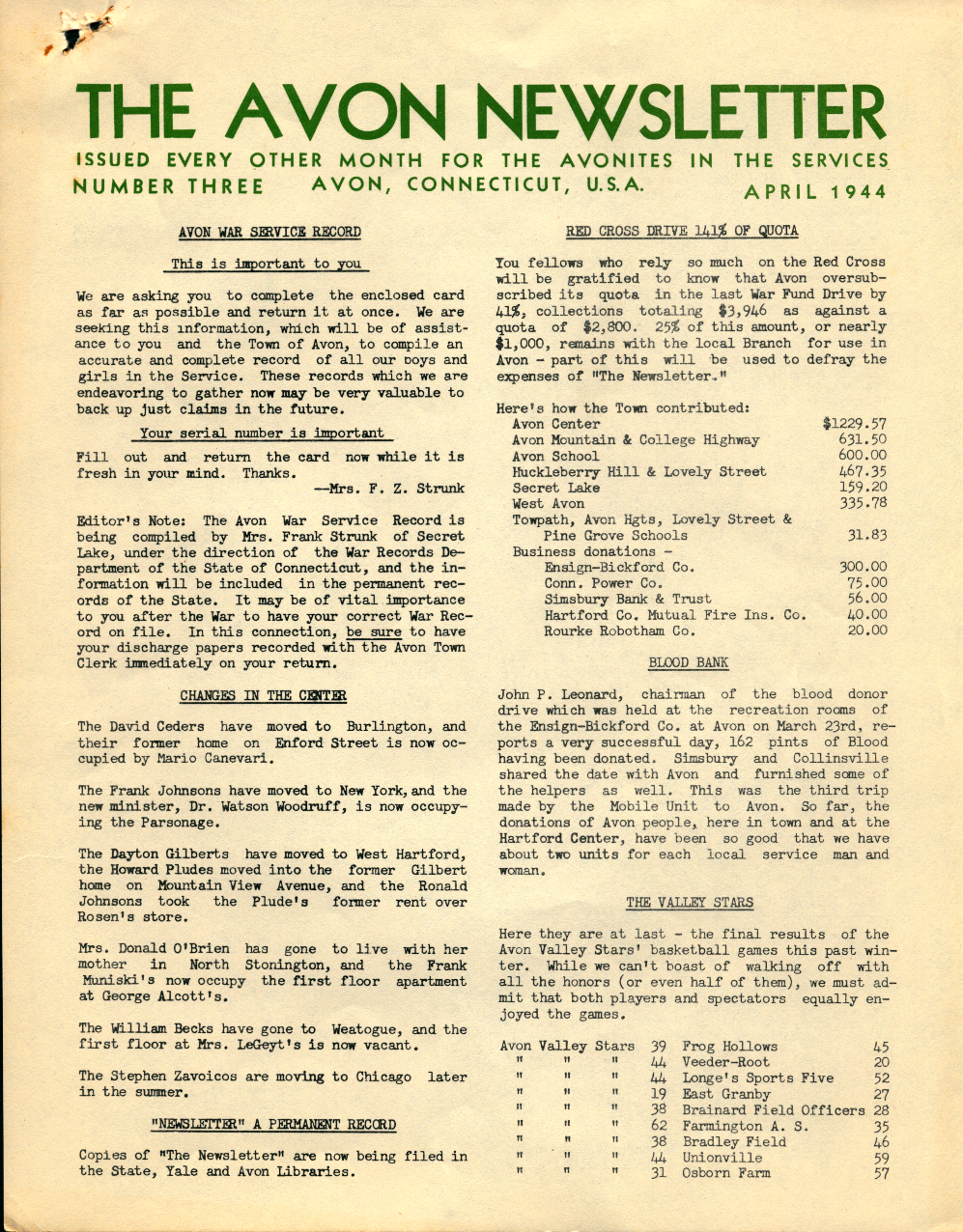 14 resident-created newsletters spanning the years 1943-1946. 

Intended for Avon soldiers, sent wherever they were stationed,  as well as to their families in Avon. 

included local town gossip      and news
[Speaker Notes: Manuscript Content Model
Add a TEI datastream that contains Katie’s notes and highlights
Enter Katie’s notes into the description field so they become “searchable” terms]
Why the manuscript model? Why TEI?
From this: 
individual TIFF files and pages
To this: 
complete newsletter displayed with notes
using 
TEI
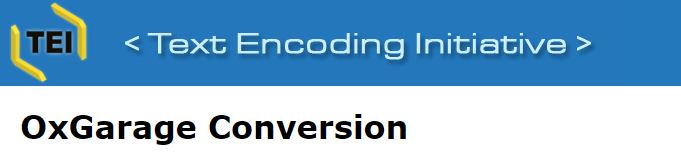 Highlight #2: The Hadsell Brothers
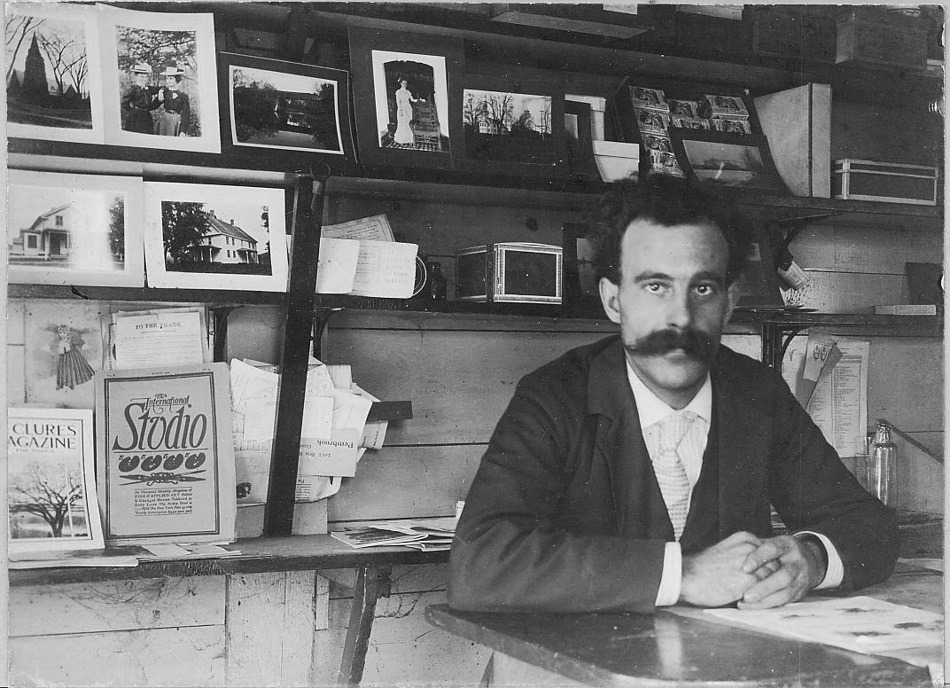 269 glass negatives and photographic prints by C.B. Hadsell taken from     1899-1919

135 glass negatives and photographic prints by Frank Hadsell from the same time period (with more to come!)

Diaries of Frank Hadsell from 1859-1942

Collection donated by descendants   of the family
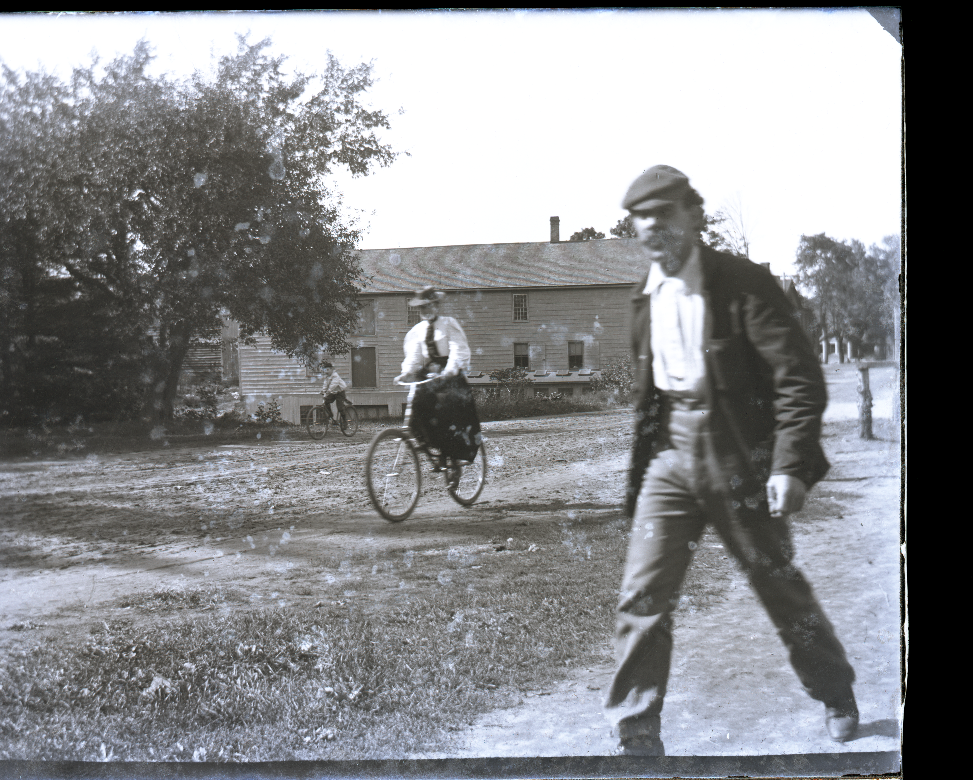 Why the photo model?
A collection of prints
Becomes accessible to all
[Speaker Notes: OCR performed
Index of articles created and entered in description]
Highlight #3: Lure of the Litchfield Hills
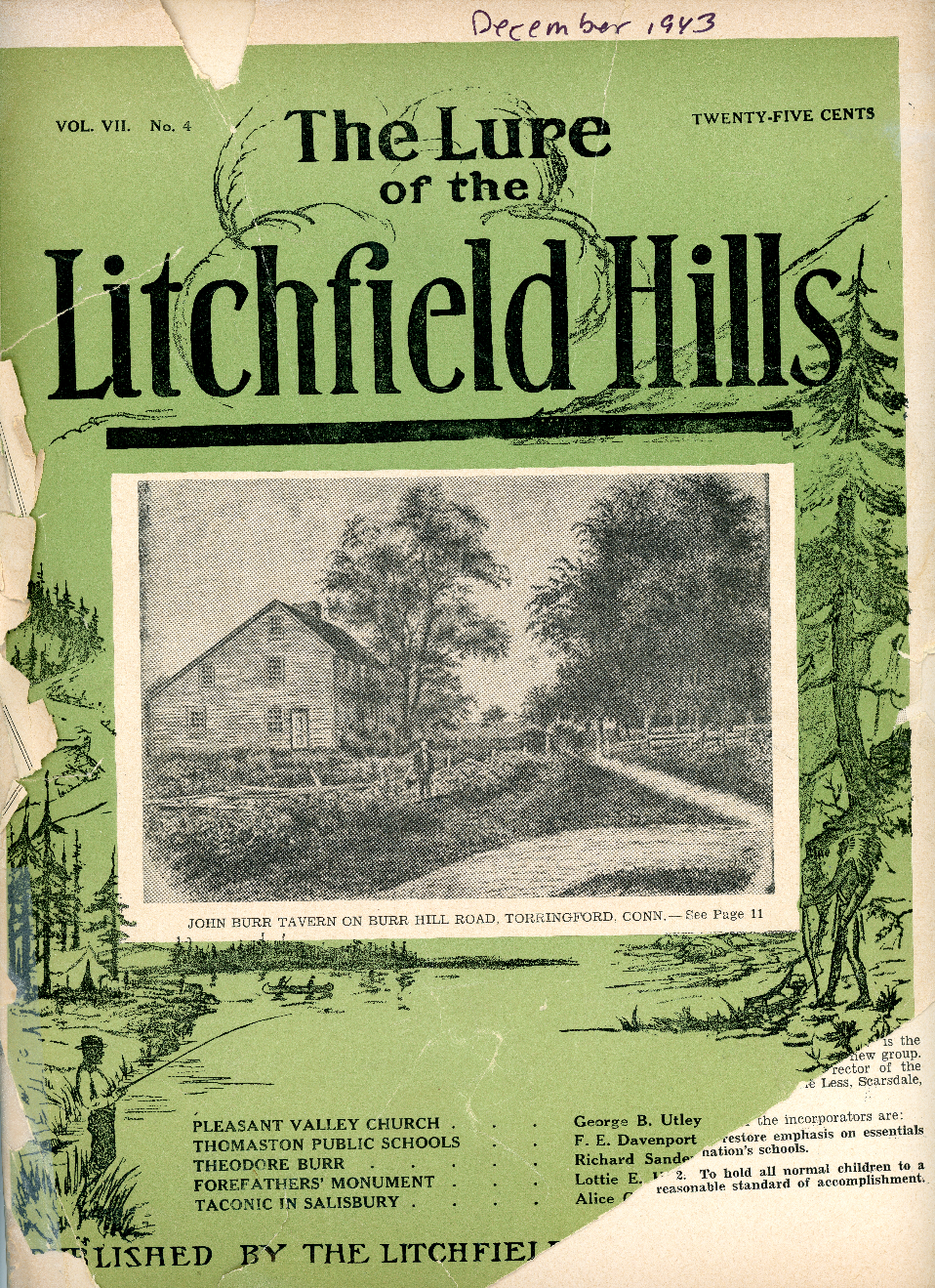 Bi-annual magazine produced from 1940-1975 covering topics of interest within the Farmington Valley. 

Ruth Vela, a descendant of Lewis        S. Mills, gave us permission to        digitize the issues

Farmington Valley libraries are contributing their holdings: Canton, Burlington
Why the book model?
An index of issues
A magazine reading experience
[Speaker Notes: OCR performed
Index of articles created and entered in description]
Community showcase: 2017 art gallery project
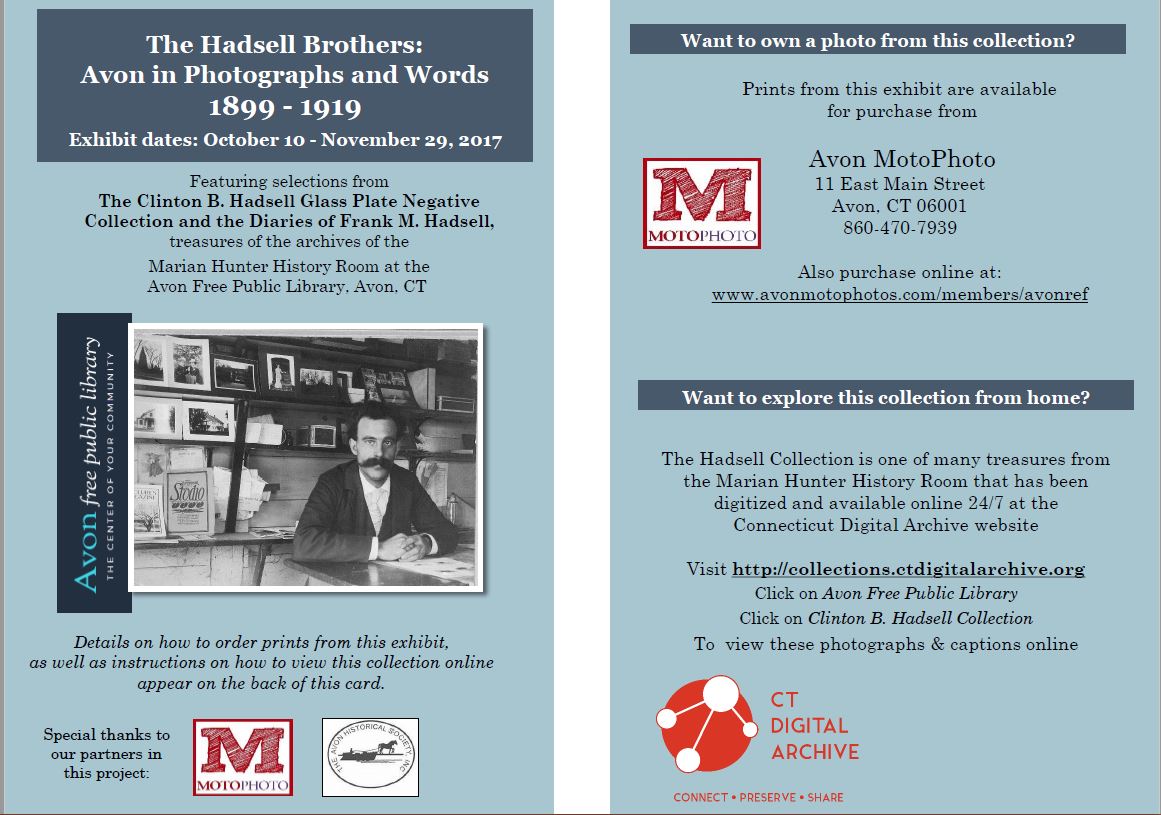 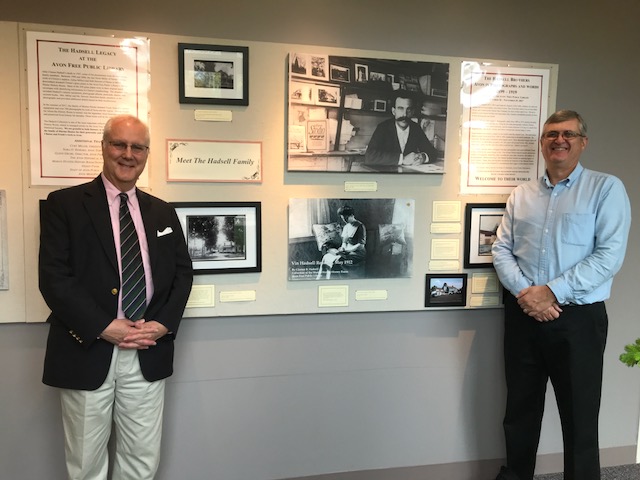 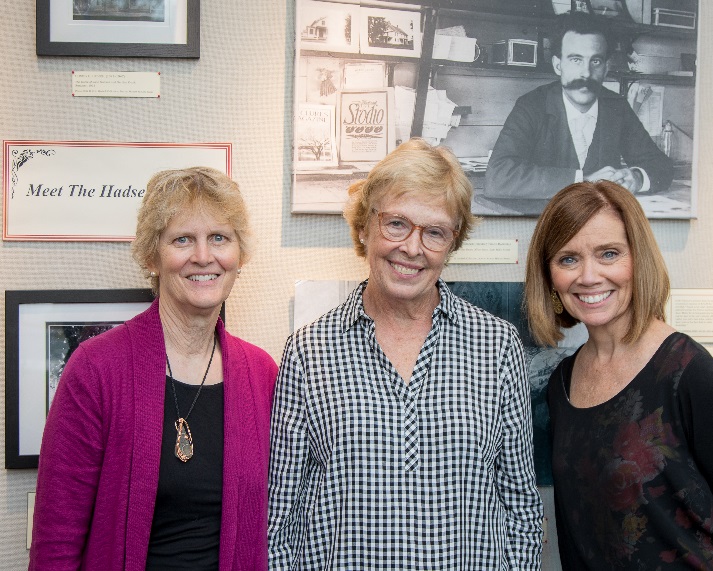 Community showcase:media coverage
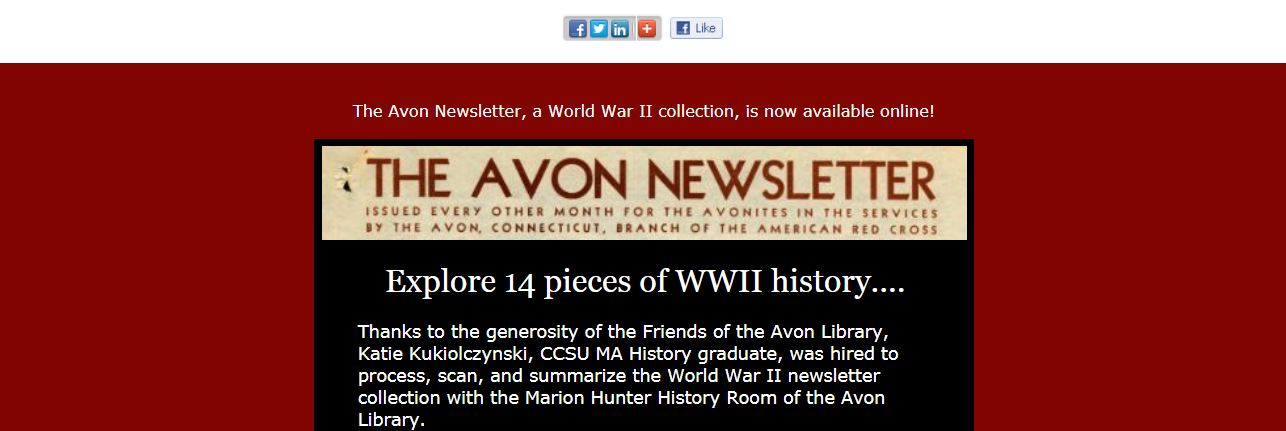 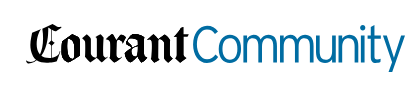 March 20, 2018
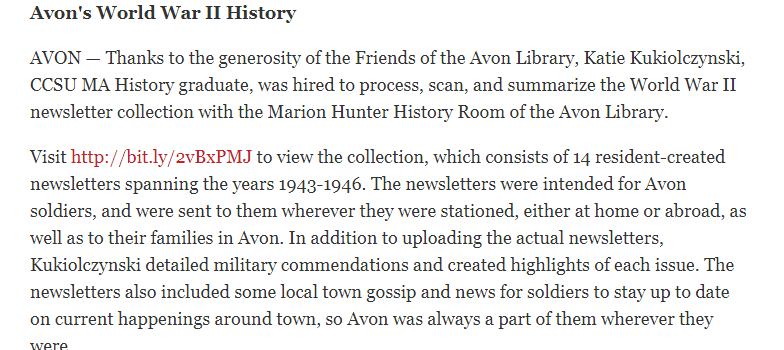 Explore more of the Avon Library’s digital collections at:http://collections.ctdigitalarchive.org/
Tina Panik
Avon Library, Reference & Adult Services Manager
tpanik@avonctlibrary.info